Financial Literacy from an Educational Psychology Perspective
Professor Ian Hay 
University of Tasmania
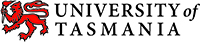 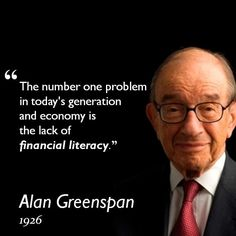 Finances are the 1st reason that students withdraw from college and what gives them the most stress.
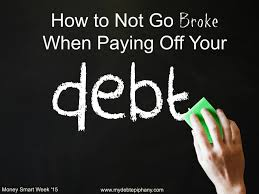 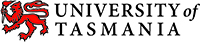 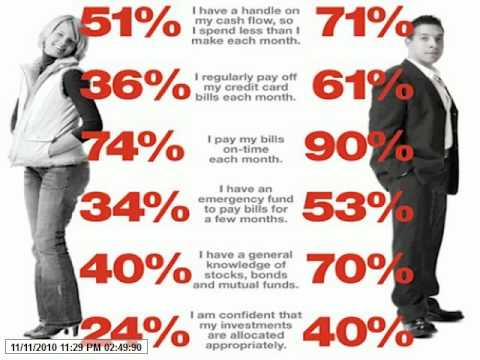 Usa data
The Commonwealth Government funds : Financial Capability services to help people build longer-term capability to budget and manage their money better and make informed choices.  
Financial Capability workers deliver financial literacy education, information and coaching and maintain a strong focus on supporting clients to change their behaviour and ‘learn by doing’.
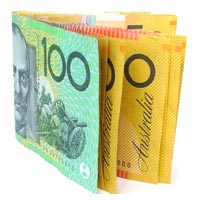 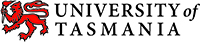 Why is it called Financial Literacy?
Literacy  particularly reading is made up of two elements
1 Decoding   (Can the person decode the numbers, the text, the behaviour?) 
2 Comprehension (Can the person interpret what is occurring, reason & understand it ?)
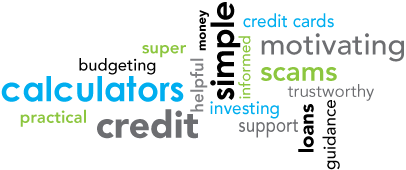 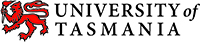 Money management issues, level 1
Budgeting Saving 
Investing 
Credit and debt Dealing with credit cards 
Managing debt Planning and retirement 
Planning for the long term financial future 
Ensuring enough money for retirement 
Protecting money Choosing appropriate insurance 
Understanding rights and responsibilities 
Recognising a scam Information and advice 
Understanding financial language 
Dealing with financial services providers 
Getting information about money
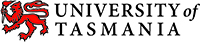 Level 2 candidates Australian Data
Despite their self-reported ability, 
48% of Australian adults say they do not budget regularly for their day to day finances, 
27% have difficulty setting money aside for big purchases or spending and 
17% could not get by for some time in case of a financial emergency or an unexpected change of circumstance .
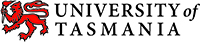 Credit cards and debt  candidates level 2 and 3 

20% of Australian adults report that they don’t regularly pay off the total balance owing on credit cards 

13% say they usually pay only the minimum owing. 

17% say that they don’t feel comfortable with their level of debt,

 21% will get into debt by buying things they can’t afford 

17% pay only the minimum amount owing on loans.
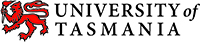 Most common debt
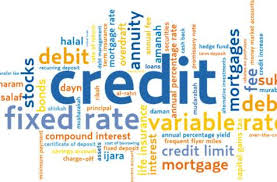 problem is with credit cards 
paying electricity accounts
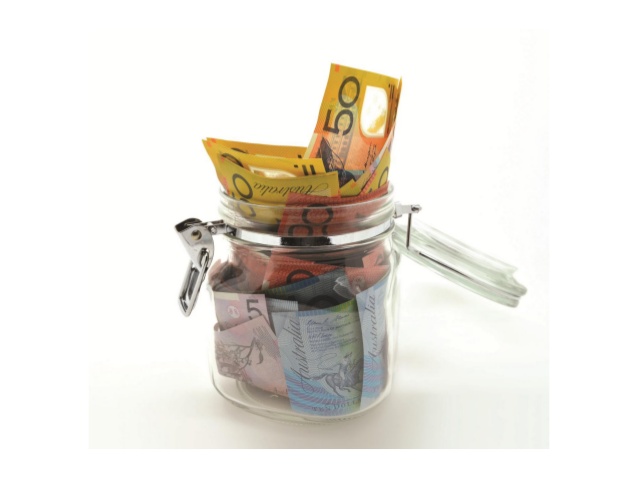 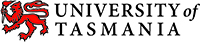 Financial  Counselling cycle
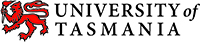 Changing any behaviour is hard
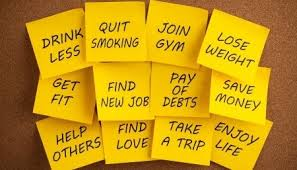 The rewards can out weigh the negatives,
People have wants and the wants are their needs
Others in the home context reinforce the negative behaviour
People selective process information to maintain a standard self identity 
People rationalise their actions 
The person is unable to manage the situation and the anxiety and so move into flight or fight and do not engage with the problem
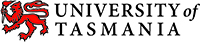 There are underlying psychological issue, ie.,people with mild bipolar spend  up in the high stage and regret in the low stage 
Are bullied and manipulated by others to buy beyond their capacity (elderly abuse, partner abuse  and the need for assertive training
Do not believe that the consequences will happen to them (denial)
Show signs of addictive  personality disorder 
Do not have the cognitive capacity to reason it out 
Become fixated with the habit of buying something - high functioning Autism
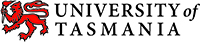 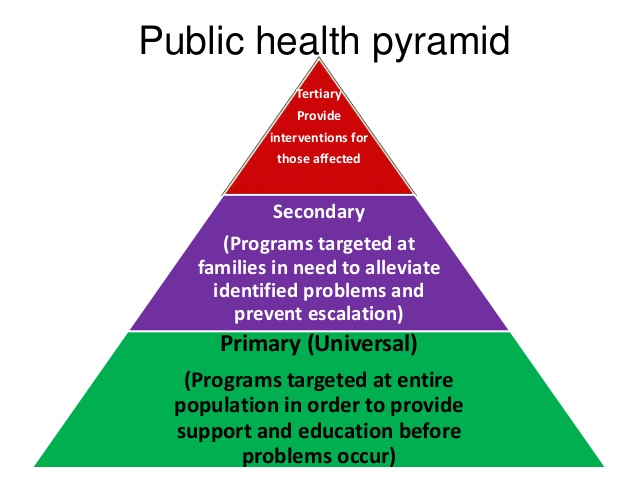 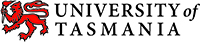 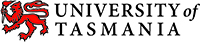 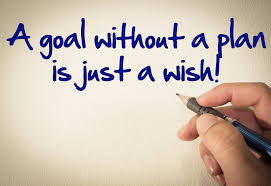 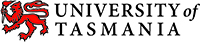 Woks better for primary and secondary intervention
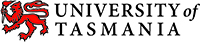 The presenting problem of financial is usually not the full problem,
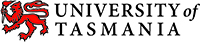 Not all “help” is helpful
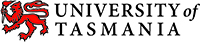 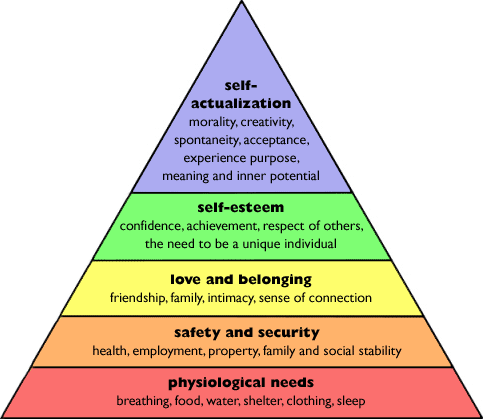 Drivers to spend can occur across the Hierarchy
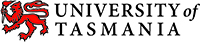 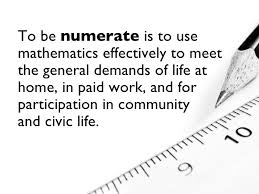 E moneyis Not tangible requires person to be numerate which is not as common as expected requires ability to deal in the abstract
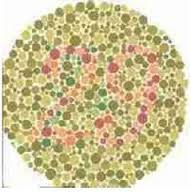 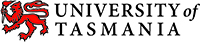 What Is Cognitive Dissonance?discrepancy between beliefs and behaviors, to dissonance resolved by rationalisation
I know I have limited funds,
 but 
I am saving money by buying it at this price

I love my children they want this new TV
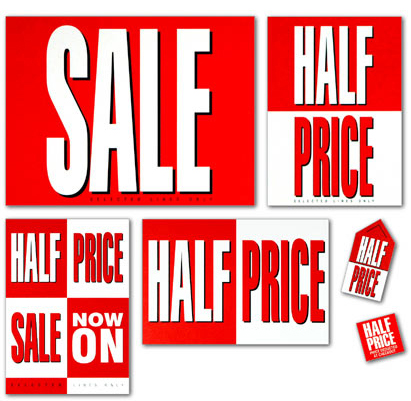 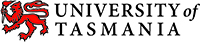 Teach self-talk:
Do I need it 
Can I afford it 
Can I do it another way 

The last one I still have the need but substitute the solution.  
Can not take away the need

I need a holiday but does it have to be the UK
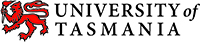 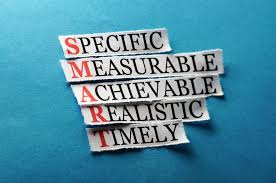 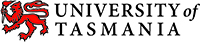 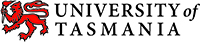 Keep the plan simple and in the here and nowQuestioning order Avoid why questions, (this avoids the confession and the Guilt) use how questions, make it tangibleThen when question  put it in a short term time frame first then Who else is involved
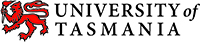 Go over the basic steps and get small commitment, set up follow up Keep in the here and nowKnow your limitations 

Have a referral network

You are a member of a number of systems use the systems,
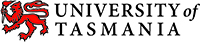